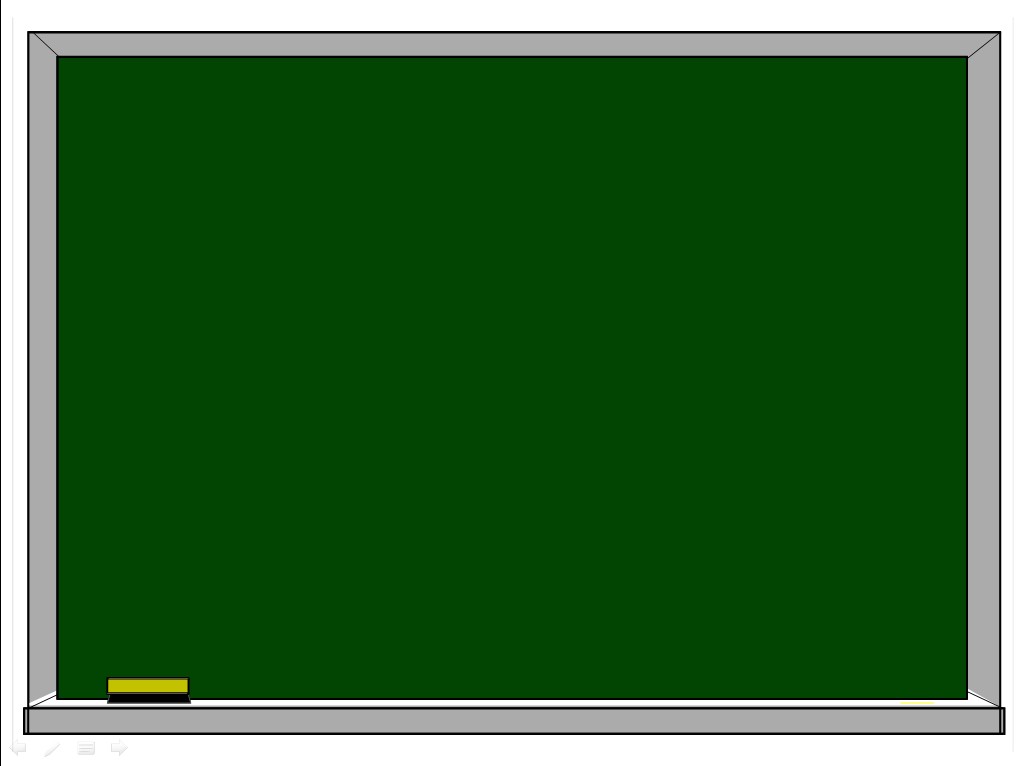 Односоставные предложения. Повторение.
определенно-личные
 неопределенно-личные
 безличные
 назывные
 обобщенно-личные
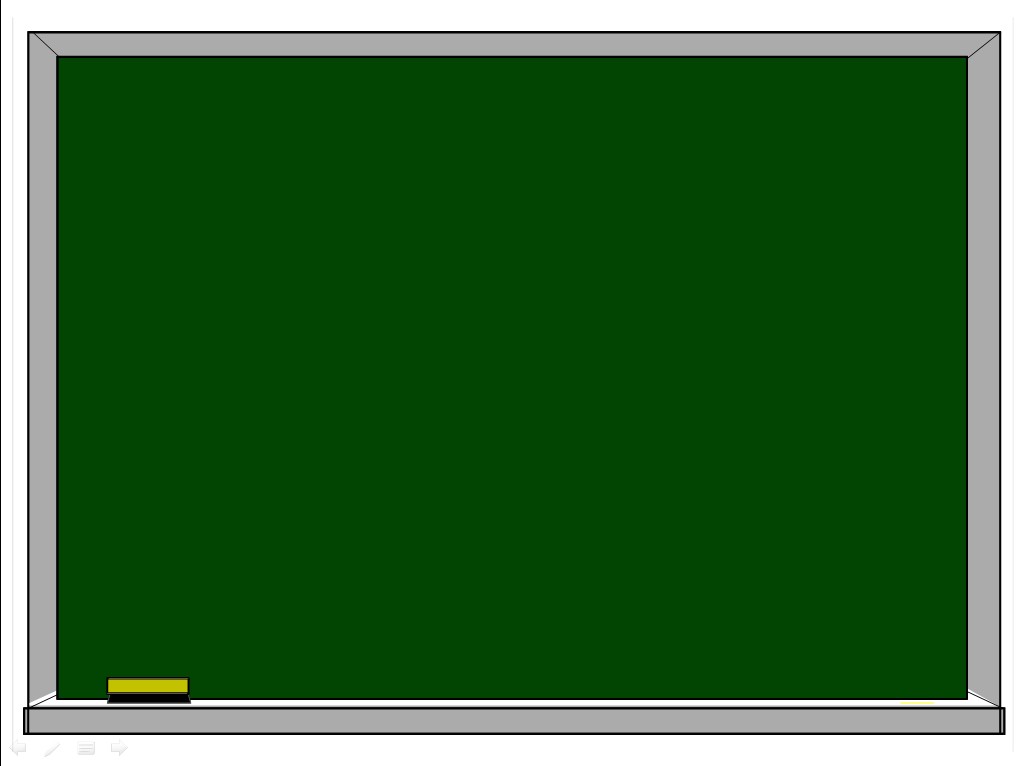 1. Найдите характеристику, 
которая соответствует предложению
 «Приучайте себя к сдержанности и терпению»:

1) двусоставное
2) односоставное, безличное
3) односоставное, определенно-личное
4) односоставное, неопределенно-личное
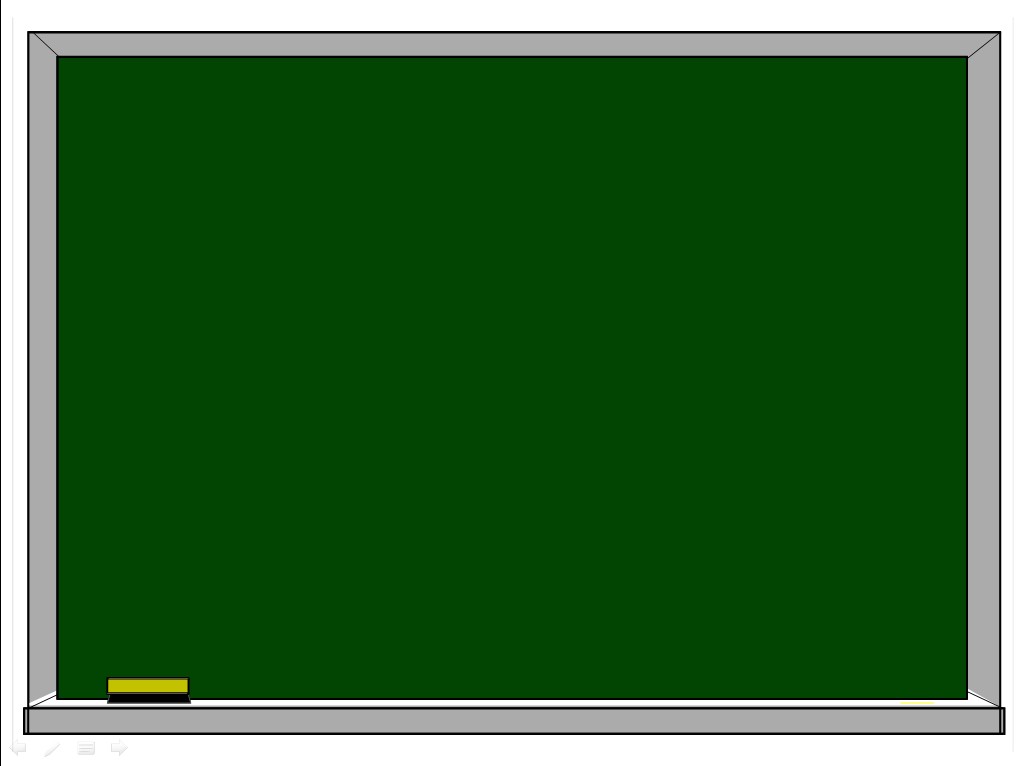 Ответ: 

3) односоставное, определенно-личное
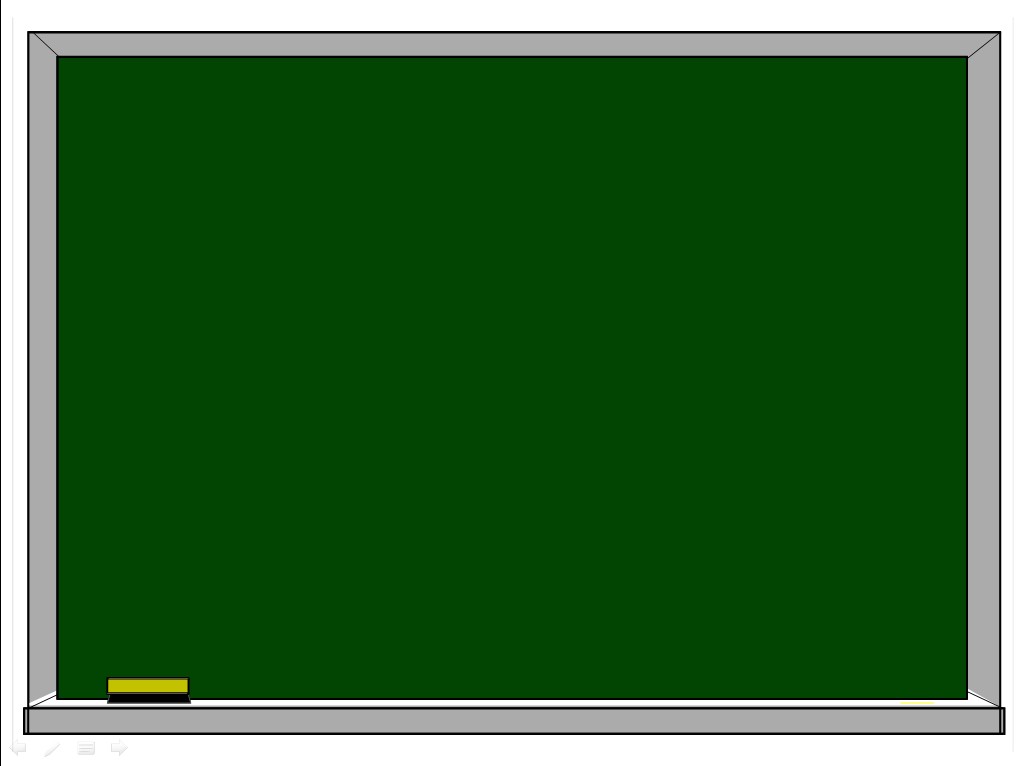 2. К какому типу односоставных 
относится предложение
 «Ленивого по платью узнаешь»:

1)неопределенно-личное
2) определенно-личное
3) безличное
4) обобщенно-личное
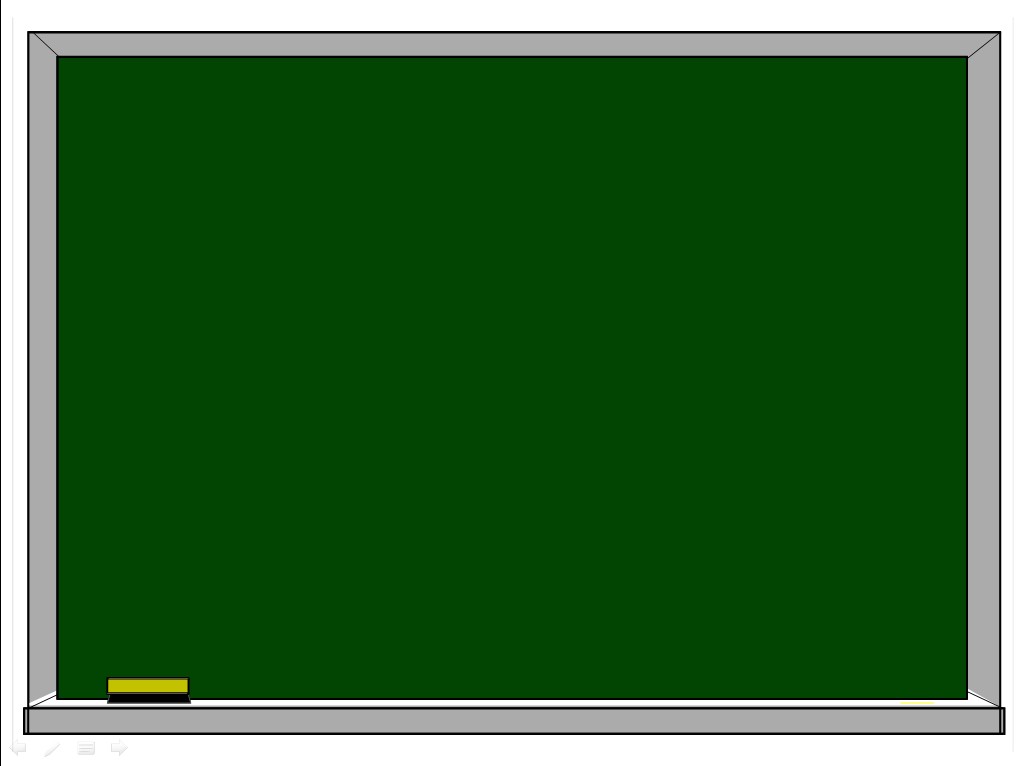 Ответ:

4) обобщенно-личное
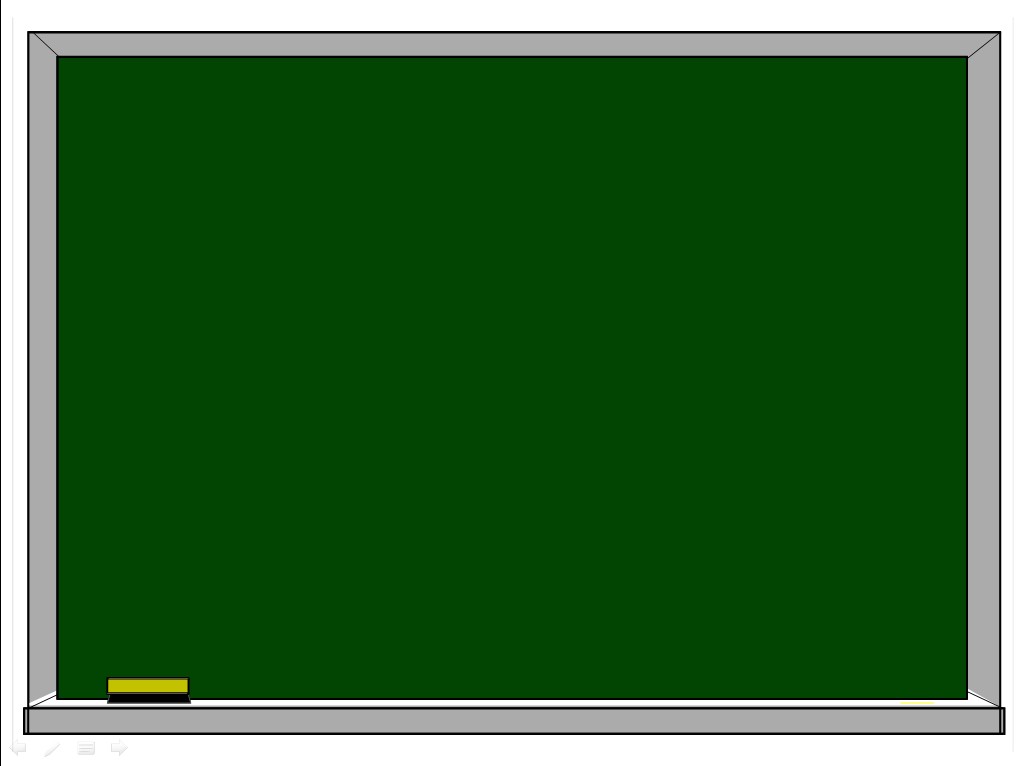 3. Отметьте 
неопределенно-личное предложение:

Ребята, не опаздывайте на занятия кружка.

2) Вы меня легко узнаете.

3) В тот зимний вечер у нас в семье украшали елку.

4) В воздухе тишина.
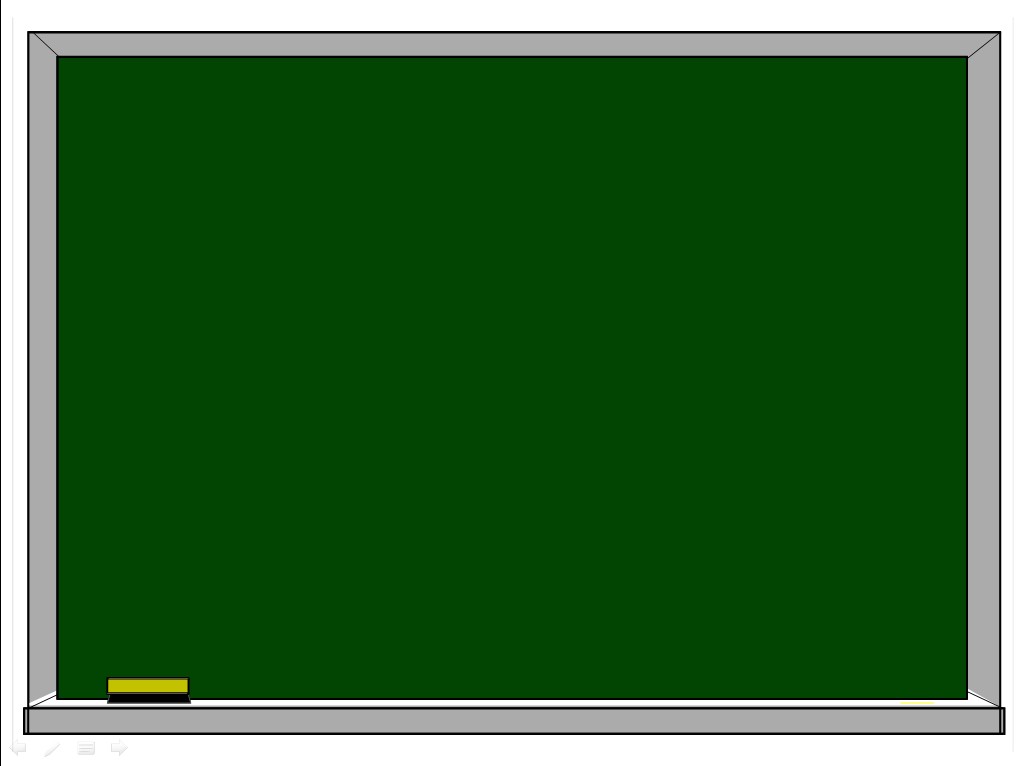 Ответ:

3) В тот зимний вечер у нас в семье украшали елку.
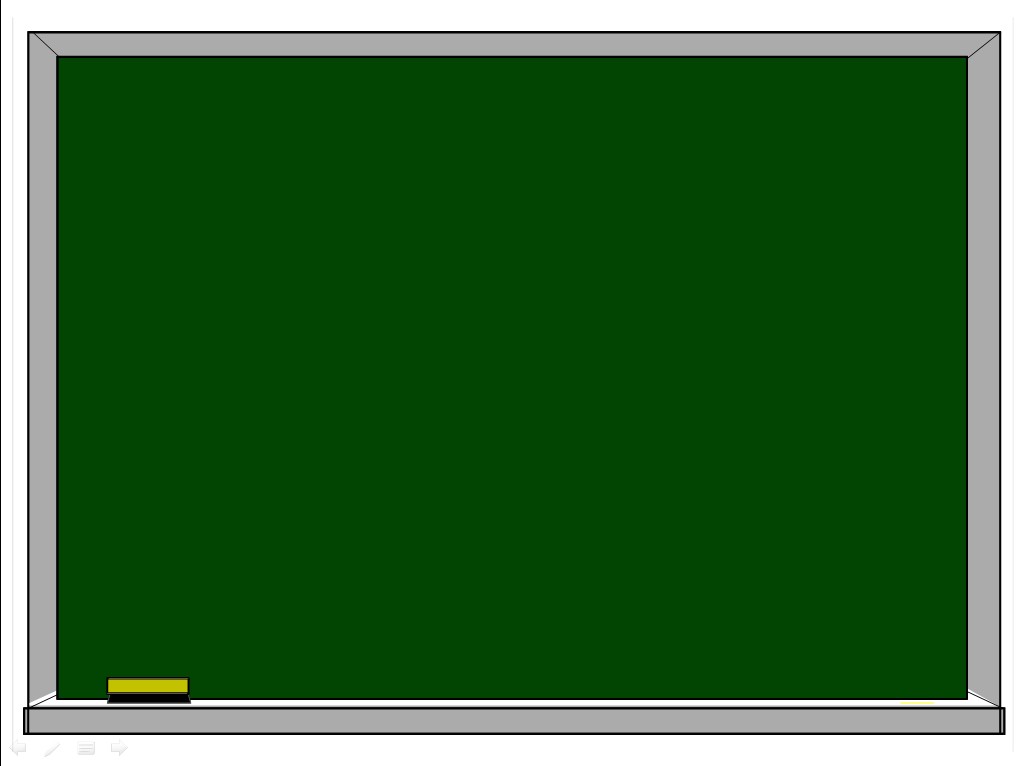 4. Не является 
обобщенно-личным предложением:

Береги честь смолоду.

2) Дни осени бранят обыкновенно.

3) Тише едешь – дальше будешь.

4) Потом его в степи без чувств нашли.
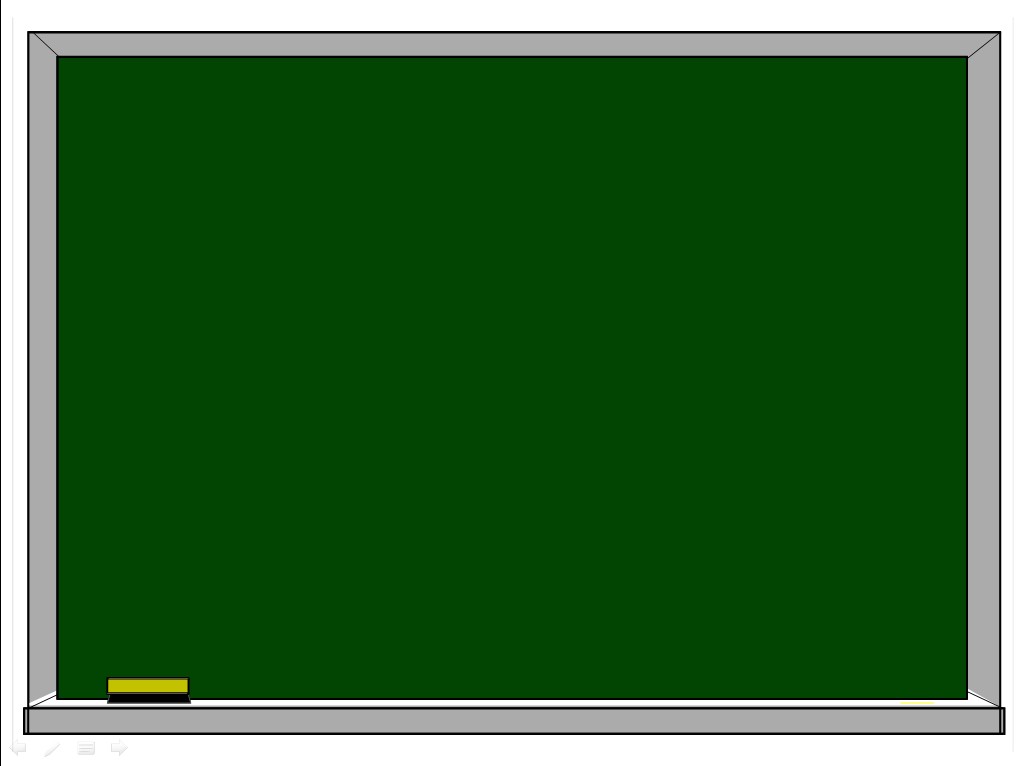 Ответ:

4) Потом его в степи без чувств нашли.
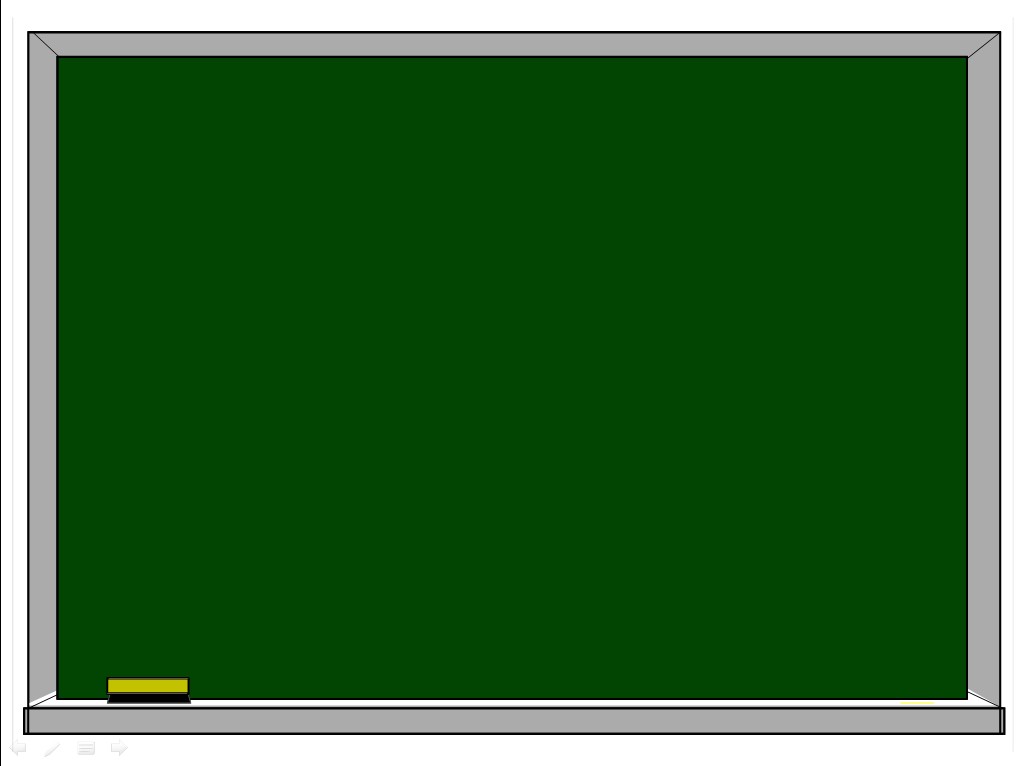 5. Отметить предложение, 
в котором нет и не может быть подлежащего:

Стало серо и мрачно.

2) Его сшибли с ног.

3) Увижу ль, о друзья, народ неугнетенный.

4) На этот праздник не нужен билет.
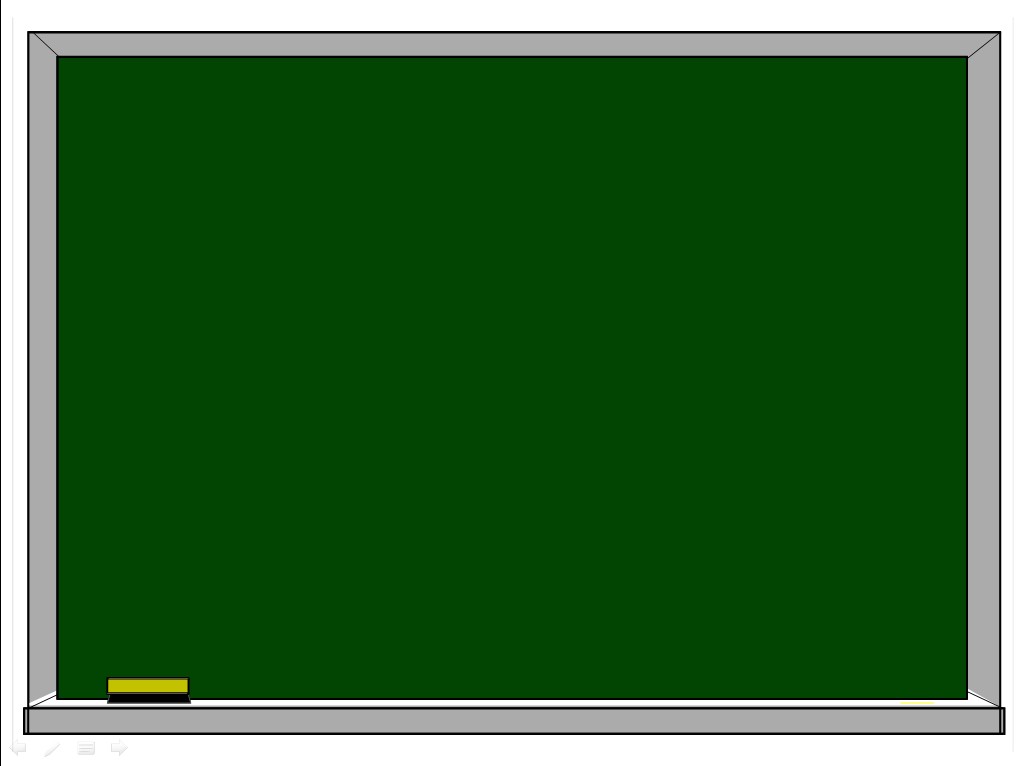 Ответ:

1)  Стало серо и мрачно.
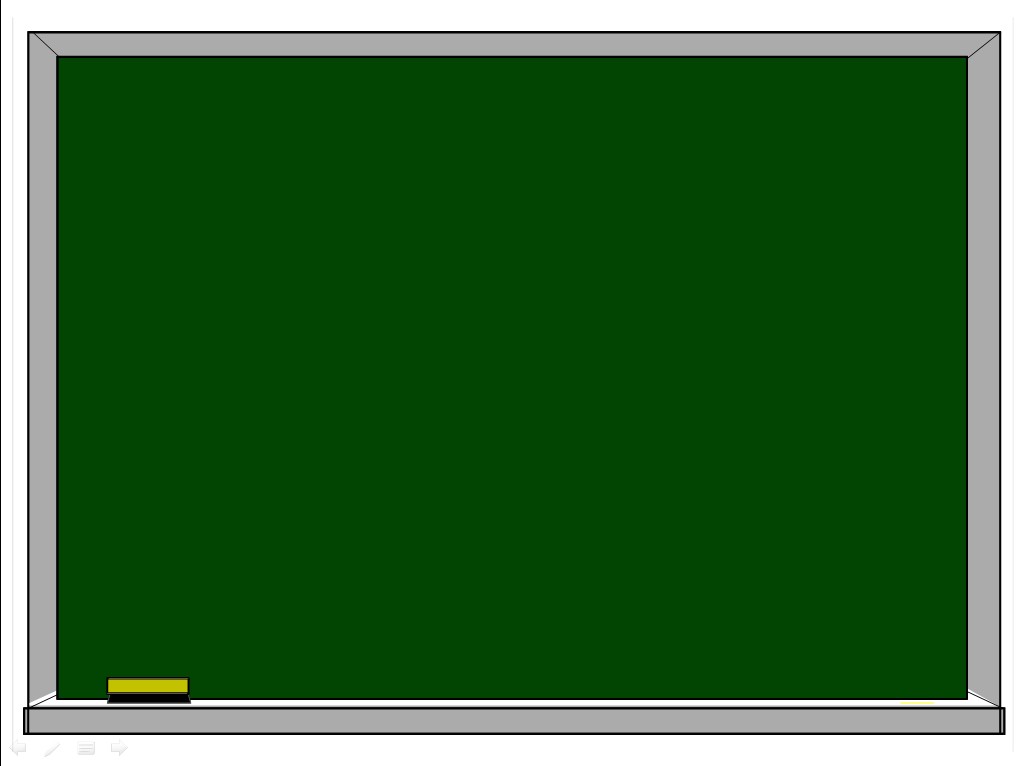 6. Найдите предложение,  соответствующее схеме
 «назывное + неопределенно-личное»:

Середина января, на полях совсем нет снега.

2) Всё сильнее пригревало солнце, в деревнях закончили работу.

3) Вот новая школа, рядом строят Дворец культуры.

4) Чуть брезжило, фонарь освещал тихо падающие листья.
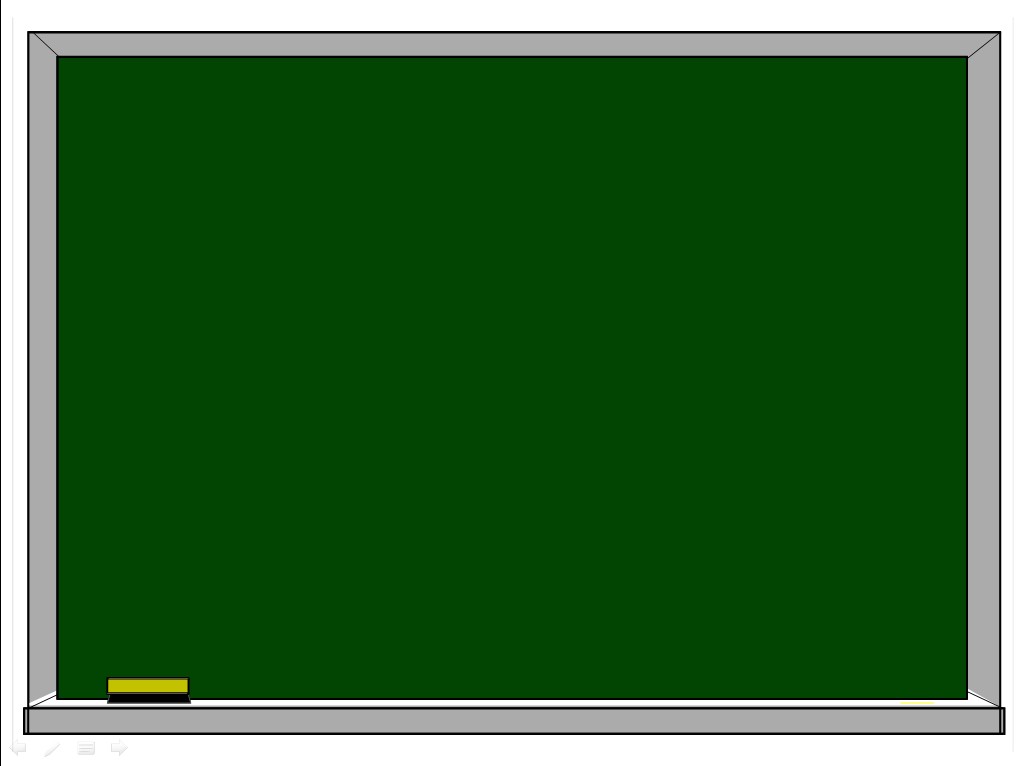 Ответ:

3) Вот новая школа, рядом строят Дворец культуры.
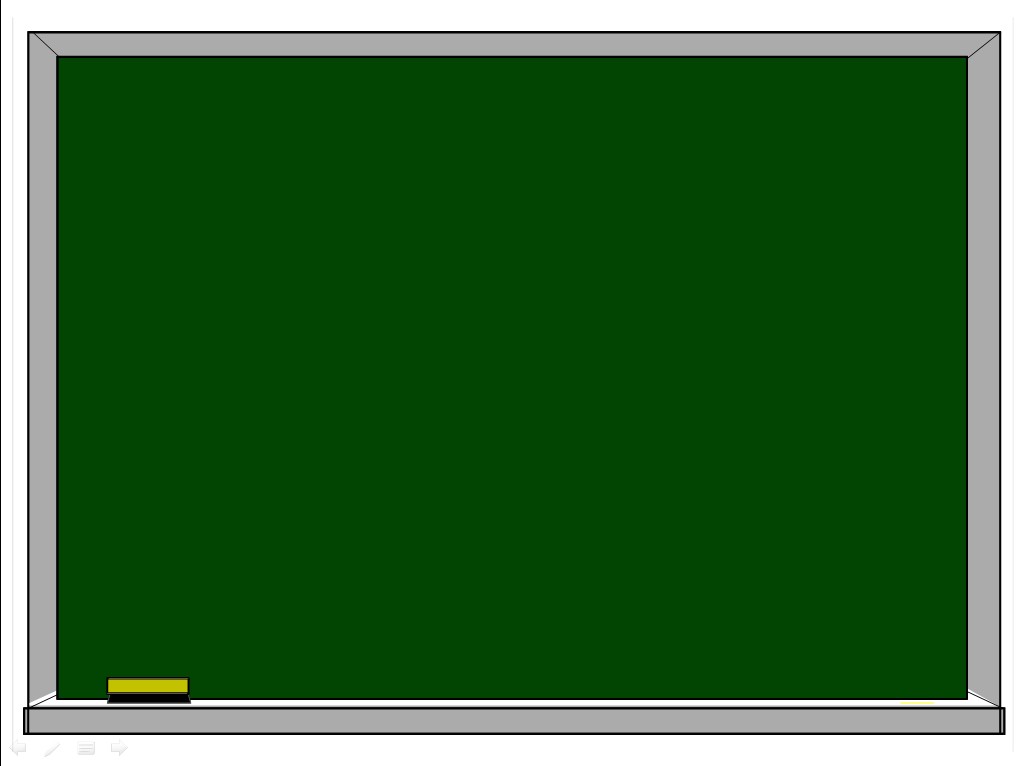 7. Найдите неполное предложение
 в составе сложного:

1)Летом светает рано, а зимой поздно.

2) Уже смеркалось, и надо было торопиться.

3) Еще держатся морозы, но в воздухе веет весной.

4) Ветер начал крепчать, и грести становилось труднее.
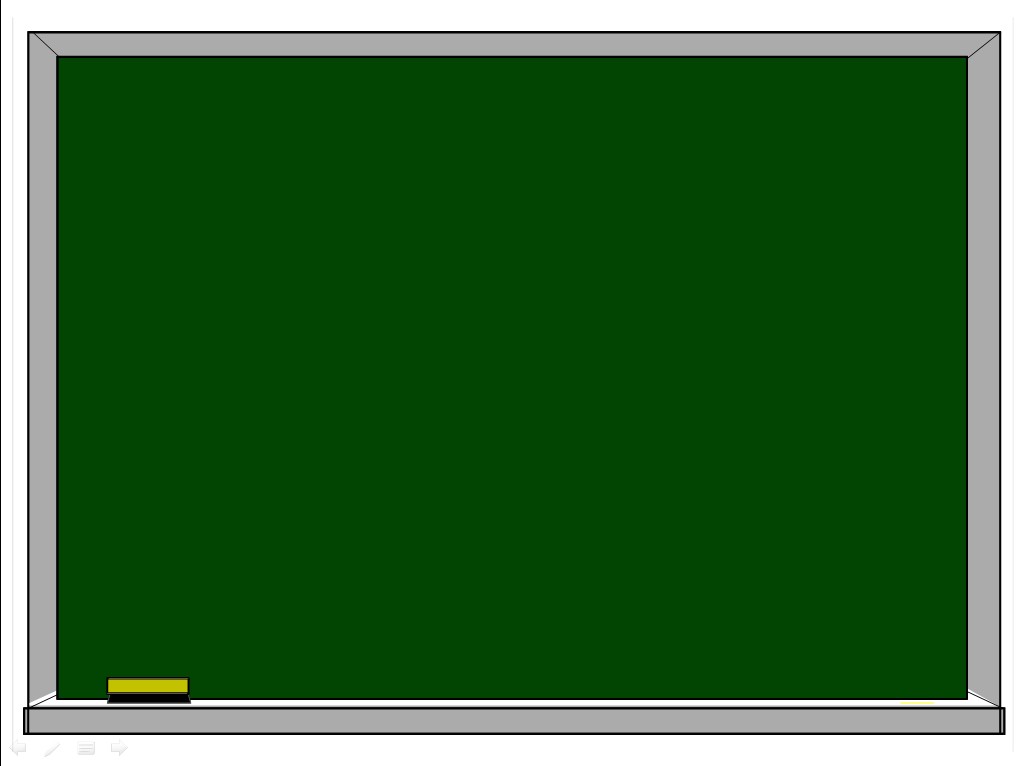 Ответ:

1)Летом светает рано, а зимой поздно.
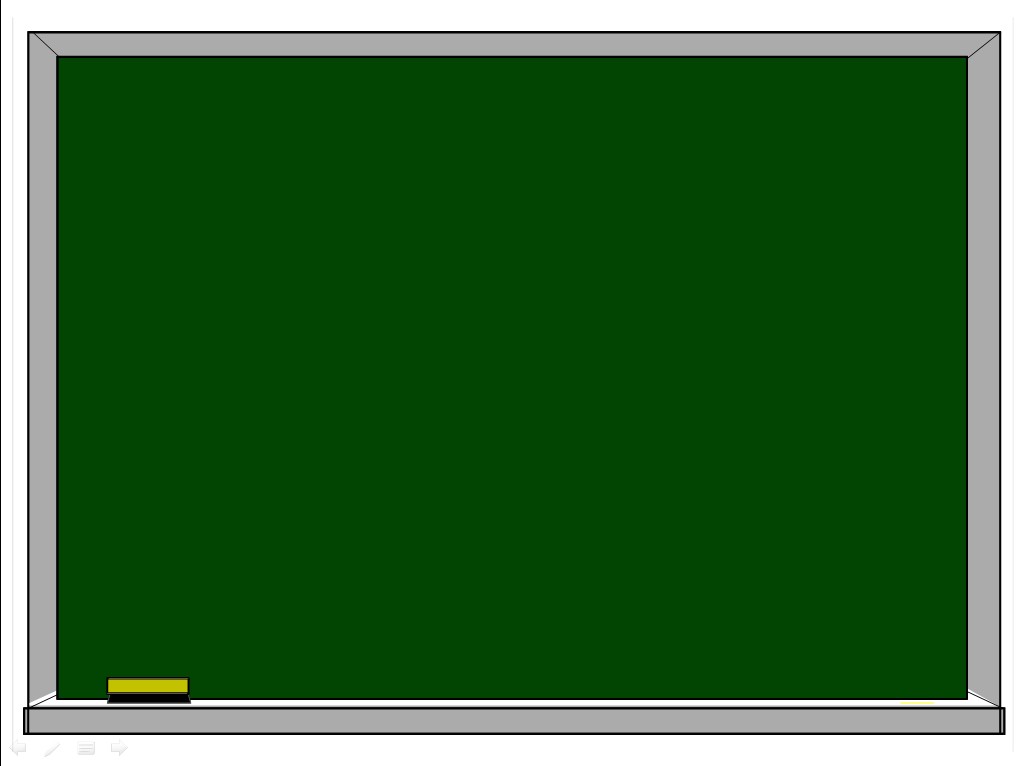 8. Отметить назывное предложение:

Сыплет черемуха снегом.

2) Ходят грачи в полосе.

3) Второй час дня.

4) Гвоздика красная.
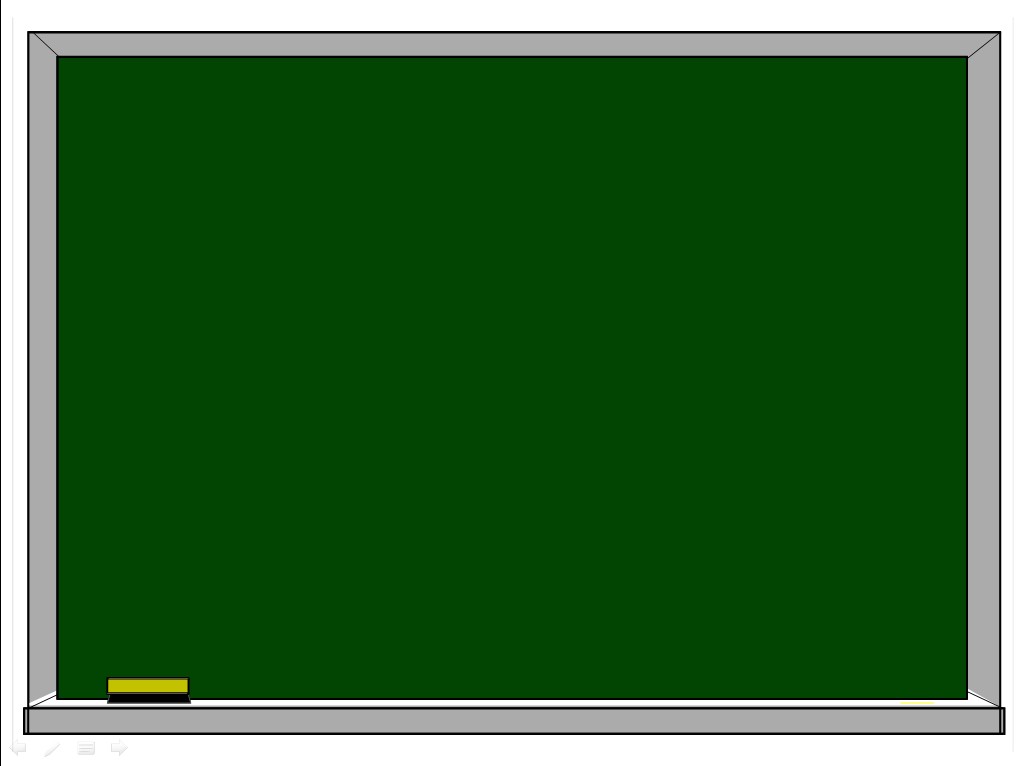 Ответ:

3) Второй час дня.